KOŠICE  A  OKOLIE
VARIANT  B


15. 7. – 20. 7. 2024
RNDr. Eva Vladovičová
KOŠICKÝ  KRAJ
- rozprestiera sa na juhovýchode Slovenska
- rozloha 6 753  km2   
- štvrtý najväčší kraj na Slovensku
- žije tu vyše 800 tisíc obyvateľov
- druhý najľudnatejší kraj na Slovensku
- južná hranica predstavuje štátnu    
  hranicu s Maďarskom
- na východe hraničí s Ukrajinou
MAPA   KOŠICKÉHO  KRAJA
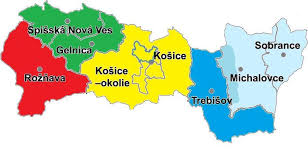 Nachádza sa tu:
- Národný park Slovenský raj
- Národný park Slovenský kras
- Vihorlatský prales
- Muránska planina
- Chránené vtáčie územie európskeho    
  významu Senianske rybníky
- Unikátny studený Herliansky gejzír (dlhé    
  roky jediný v Európe)
- Výnimočnou oblasťou kraja je Tokajská   
  vinohradnícka oblasť
KOŠICKÝ  KRAJ  VODSTVO
Vodné nádrže:
- Zemplínska Šírava
- Bukovec
- Ružín
- Dobšiná
- Palcmanská Maša

Rieky: 
Hornád, Hnilec, Bodva, Bodrog, Tisa, Slaná, Latorica, Uh, Laborec, Ondava
Z Košického kraja sú v zozname UNESCO sú zapísané:
- Ochtinská aragonitová jaskyňa
- Dobšinská ľadová jaskyňa 
- Jasovská jaskyňa
- Jaskyňa Domica
- Gombasecká jaskyňa
- Krásnohorská jaskyňa
- Bukové pralesy Karpát 
- Drevený kostol Ruská Bystrá
- Románsky kostol Žehra
KOŠICE
- druhé najväčšie mesto na Slovensku 
  s takmer tristotisíc obyvateľmi
- významné kultúrne centrum, má štyri divadelné   
  scény, Štátnu filharmóniu, galérie, múzeá, ZOO,    
  botanickú záhradu
- od roku 1924 sa tu každoročne koná najstarší   
  európsky maratón Medzinárodný maratón mieru
KOŠICE  historické centrum
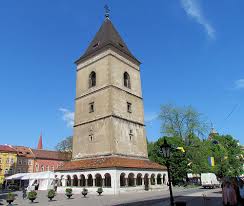 Štátne                                        Dóm                             
    divadlo                                   sv. Alžbety                   
                                 

                            Urbanova
                                veža
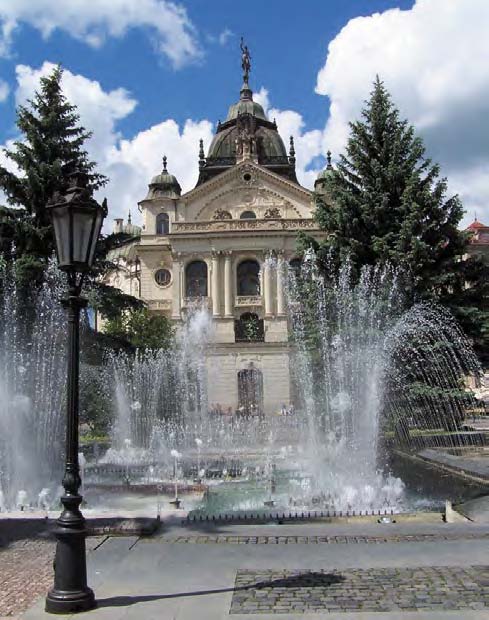 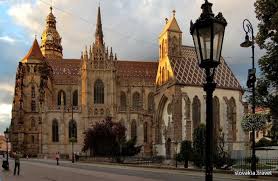 KOŠICE  UNIVERZITNÝ KOSTOL NAJSVӒTEJŠEJ TROJICE
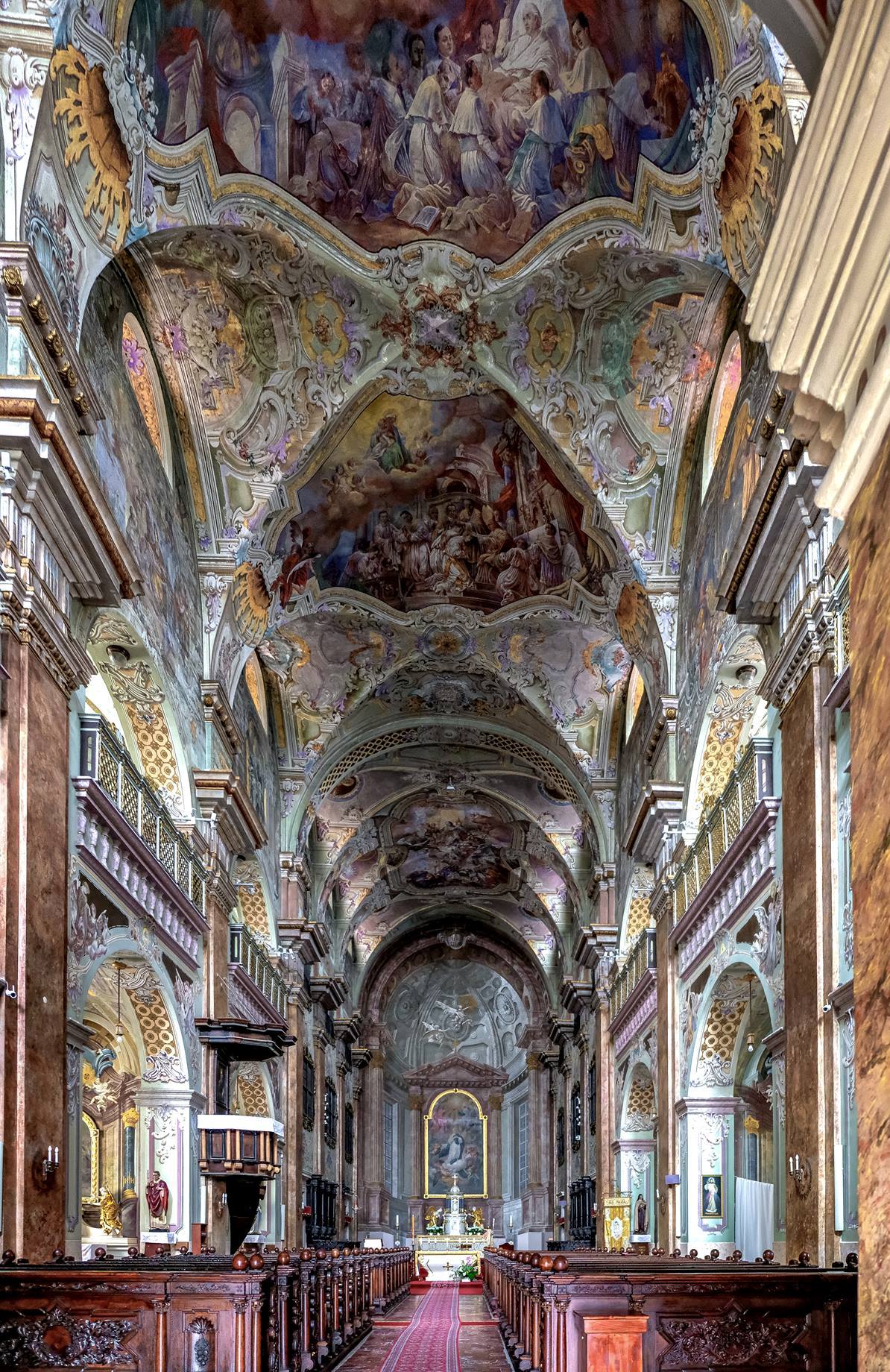 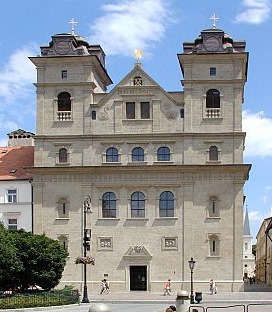 ARCHEOLOGICKÉ  MÚZEUM
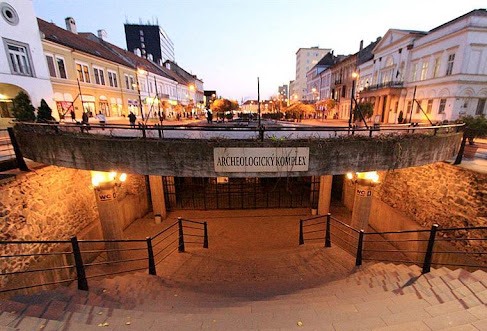 DOLNÁ  BRÁNA
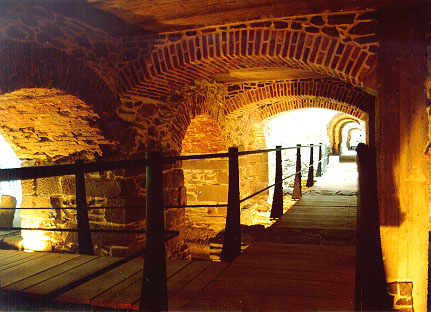 KOŠICE
KOŠICE - SYNAGÓGA
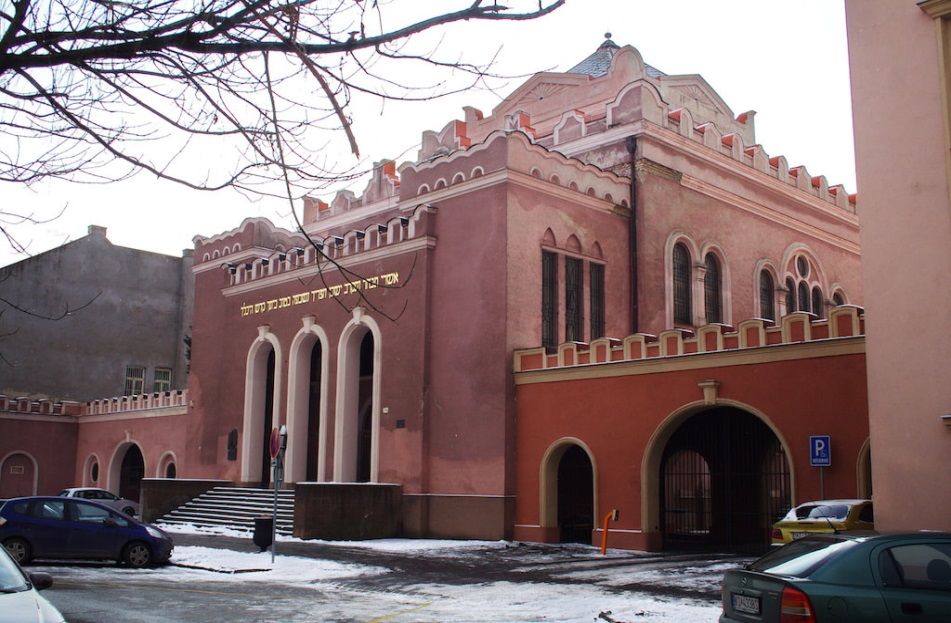 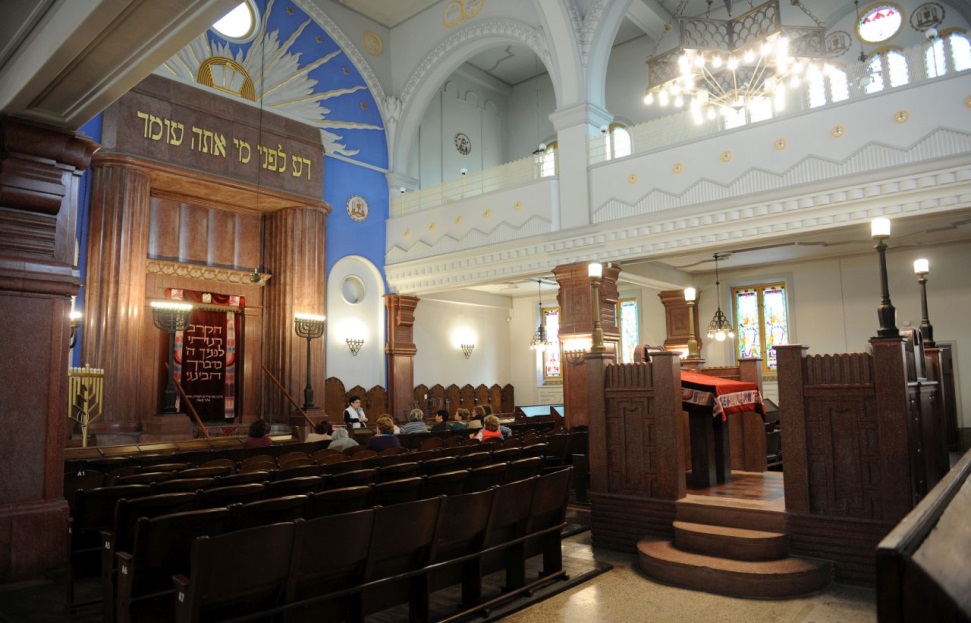 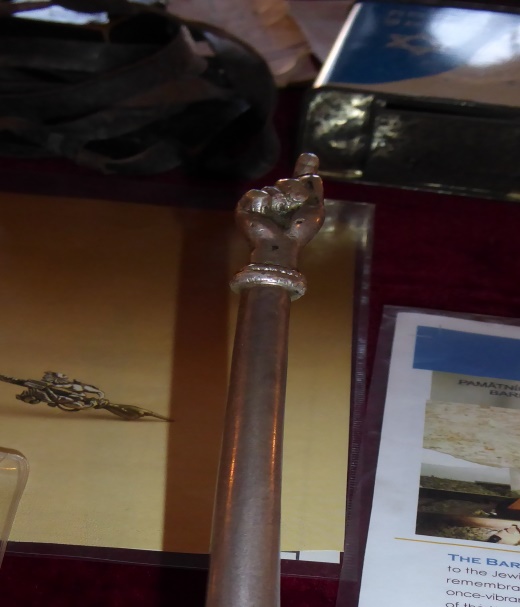 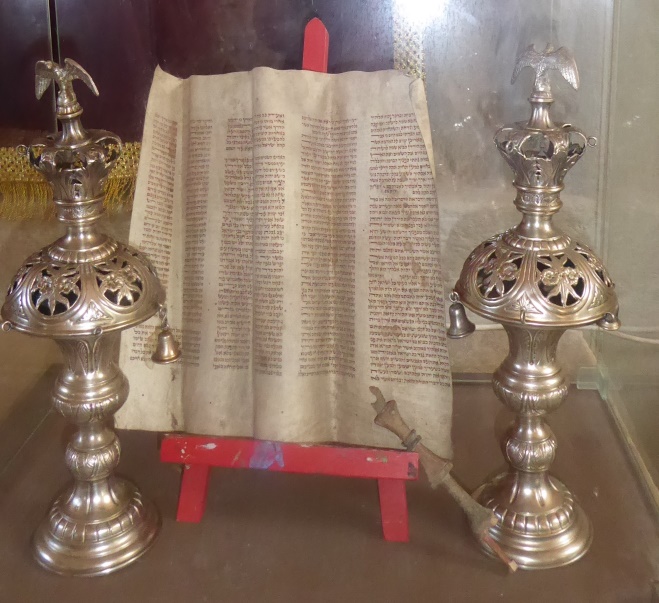 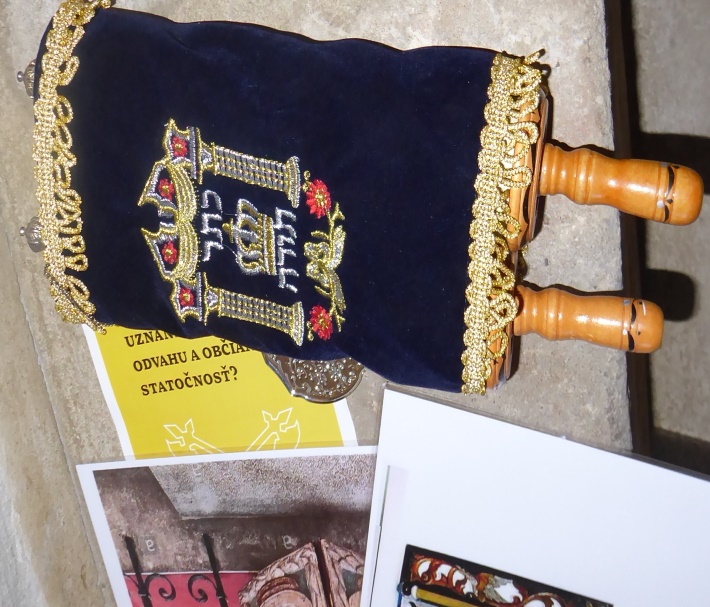 KOŠICE -                   galéria           
                                     Ľudovíta
                                     Felda
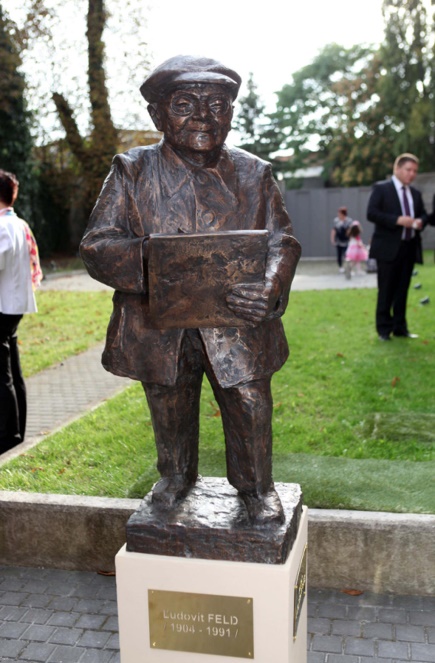 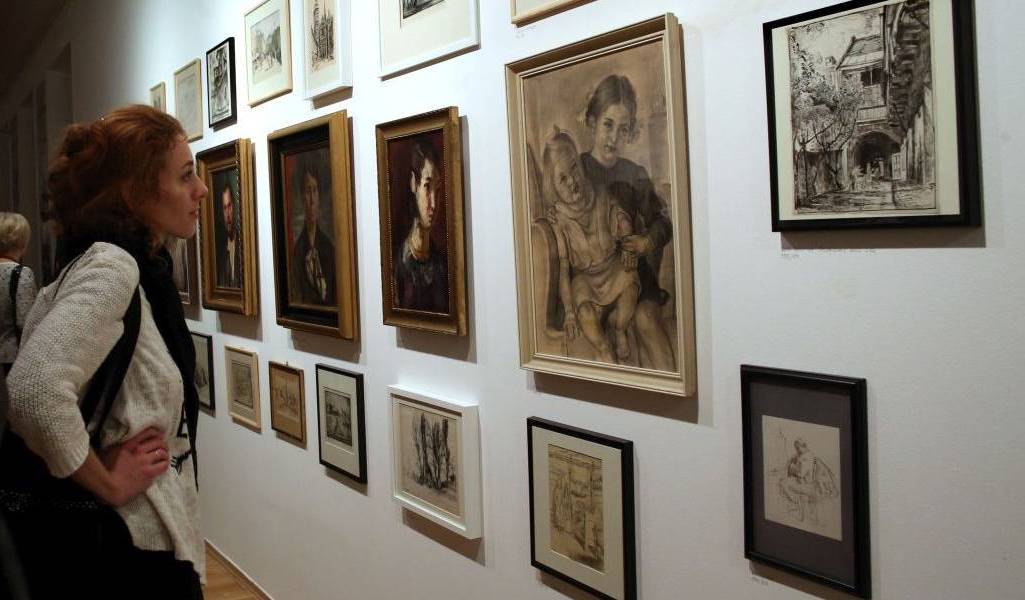 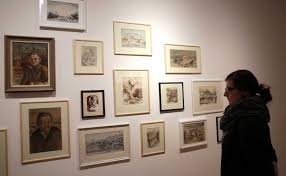 ROŽŇAVA
-  významné centrum horného Gemera
-  prvý písomný záznam pochádza z roku 1291

   Nachádza sa tu:
 - najväčšie stredoveké námestie štvorcového   
   pôdorysu
 - gotický katedrálny kostol Nanebovzatia Panny   
   Márie zo 14. storočia
 - renesančná strážna veža
 - banícke múzeum
ROŽŇAVA
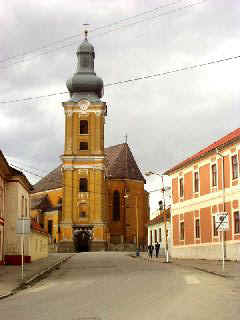 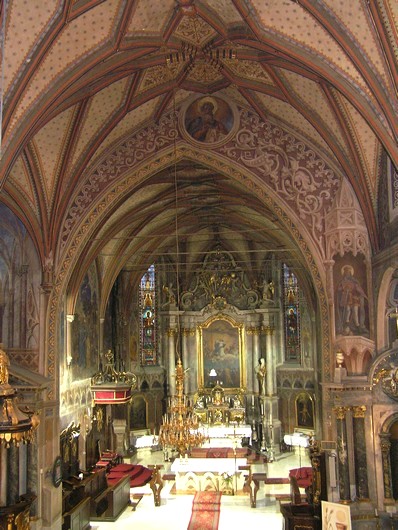 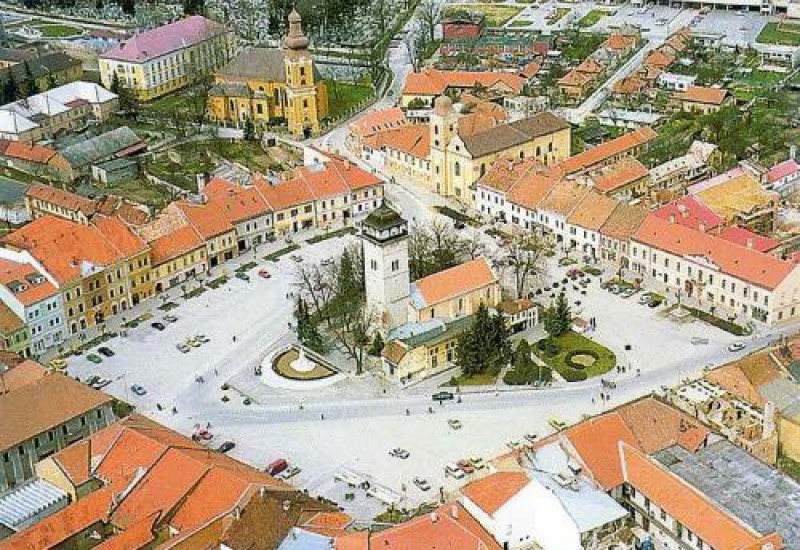 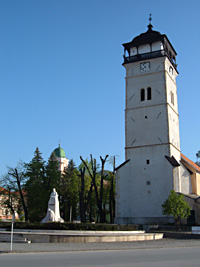 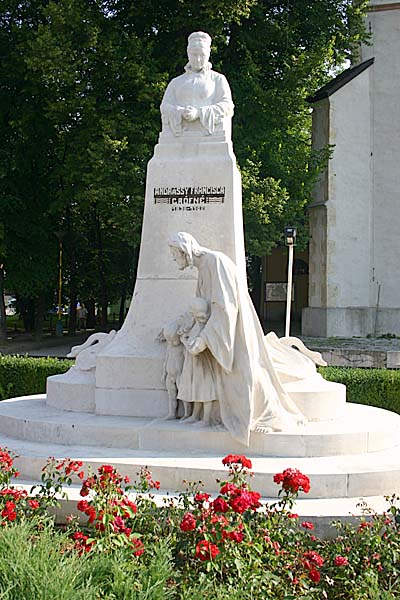 ČEČEJOVCE – ranogotický kostol
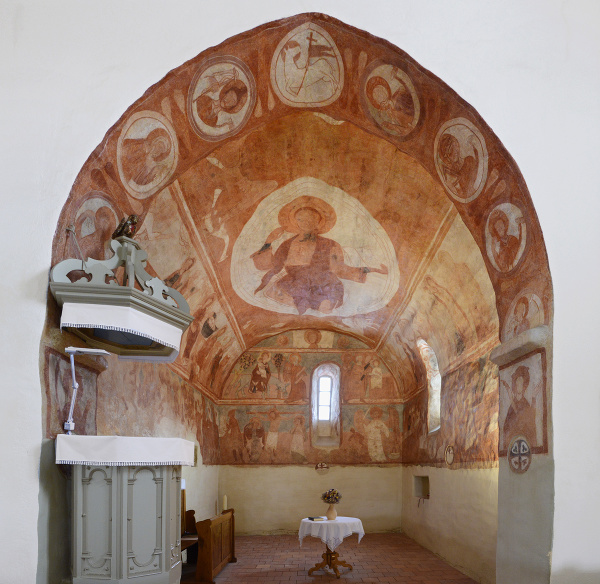 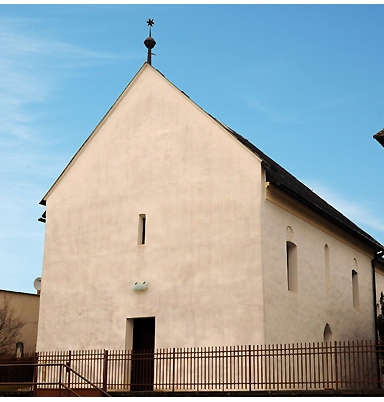 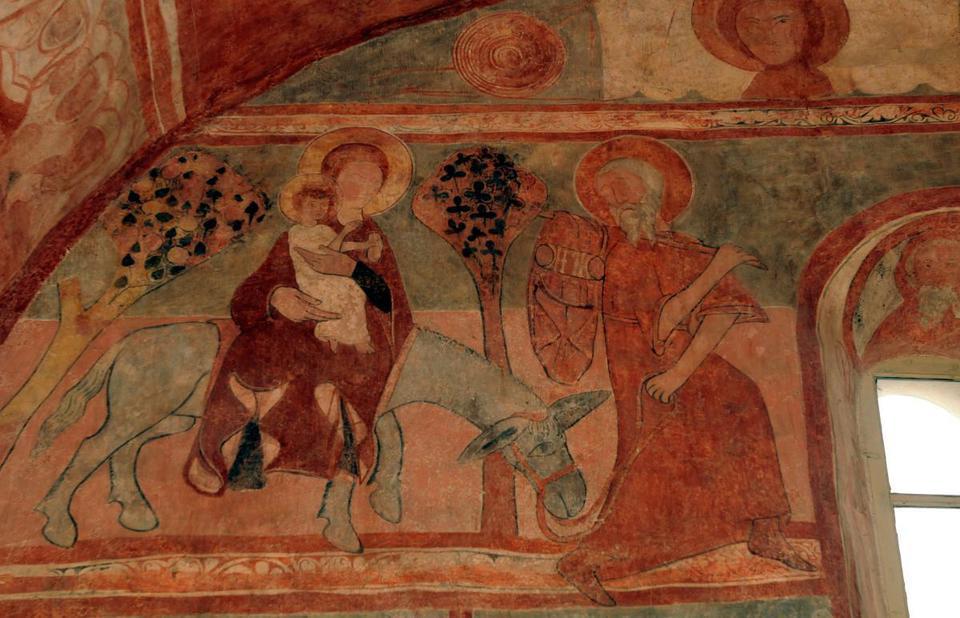 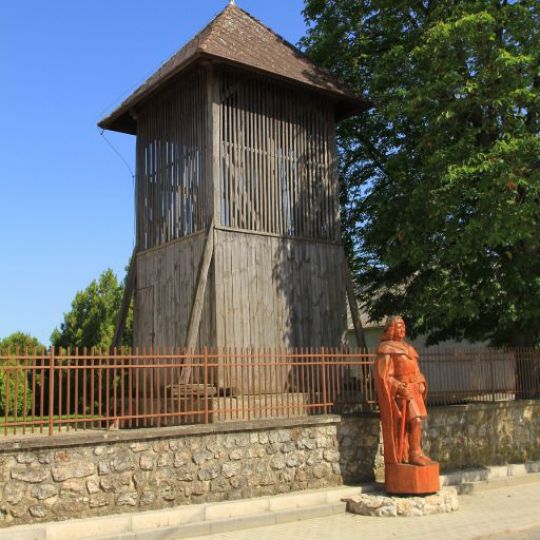 BETLIAR
- Renesančný kaštieľ prestavaný klasicisticky
- Hodnotné  zariadenie, knižnica a zbierky
- Anglický park s romantickými stavbami
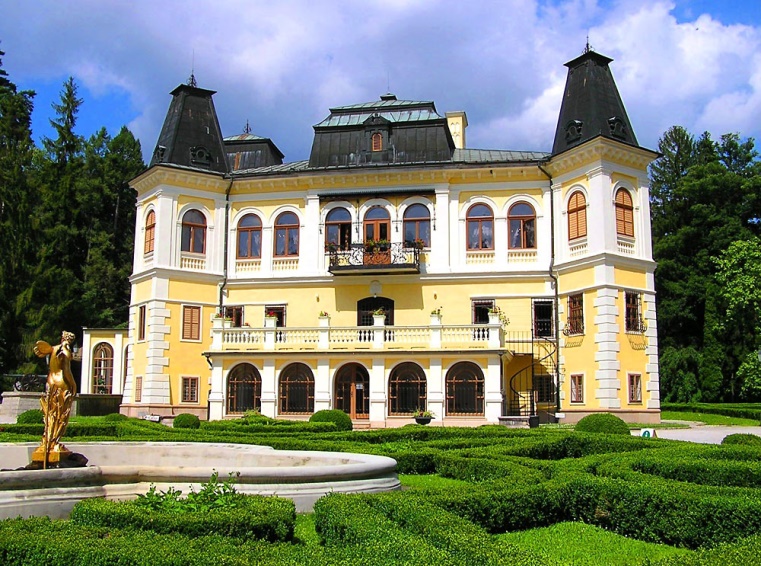 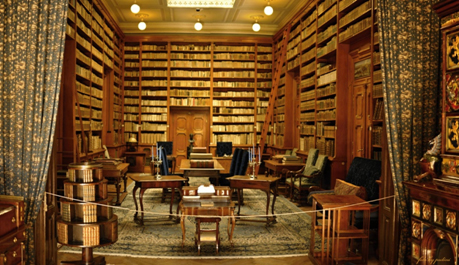 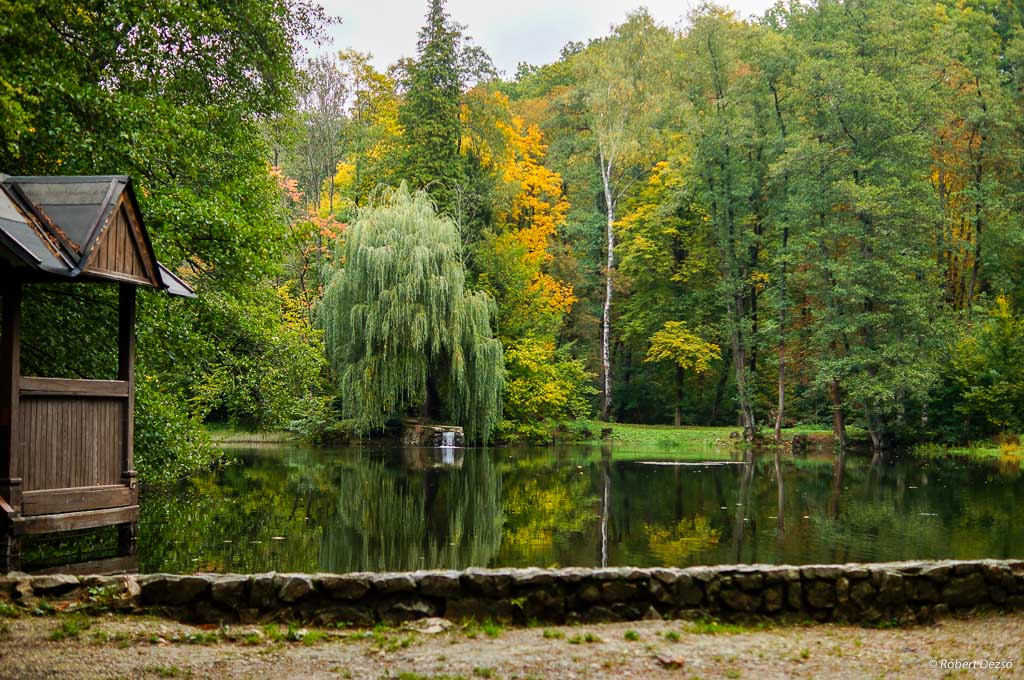 KRÁSNOHORSKÉ  PODHRADIE
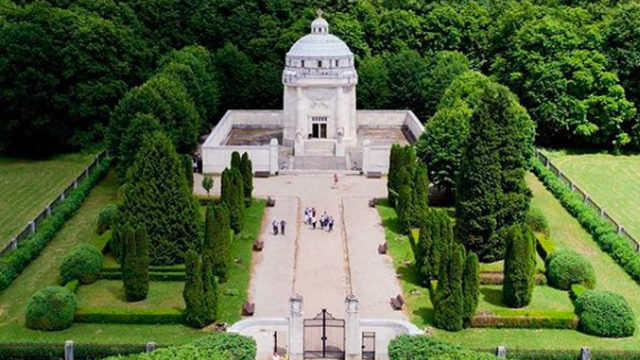 MAUZÓLEUM   ANDRASSYOVCOV
KRÁSNA NAD HORNÁDOM-kaštieľ
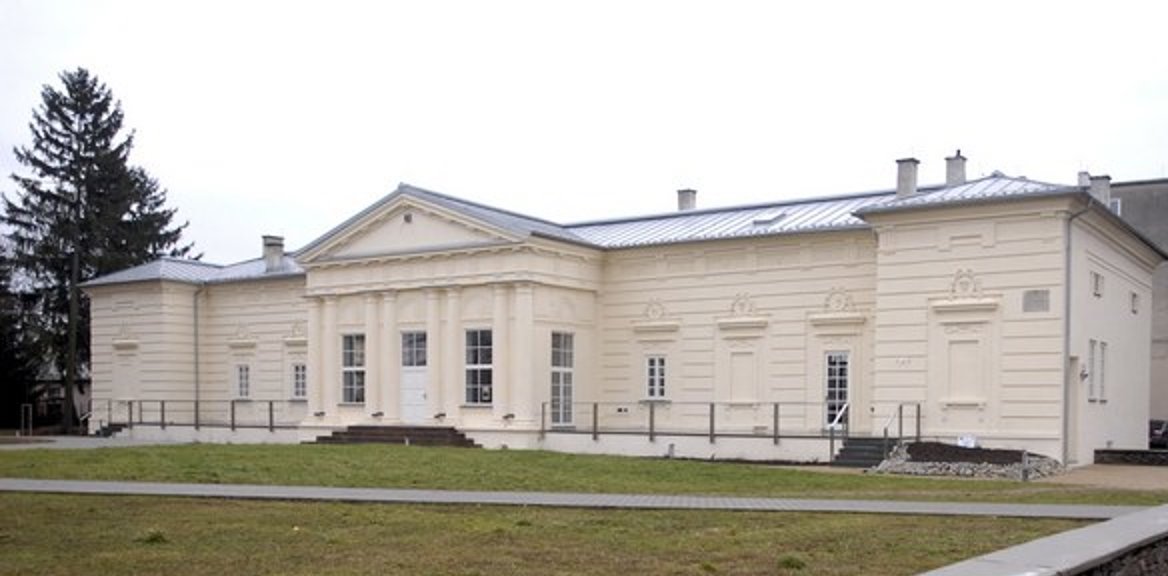 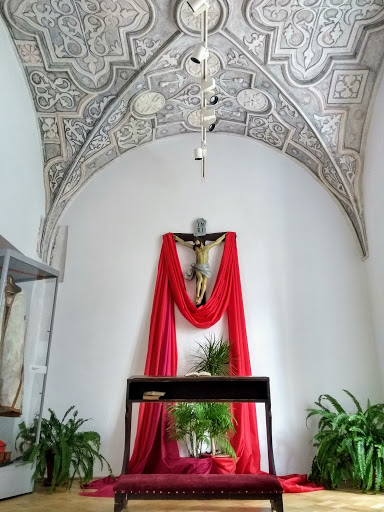 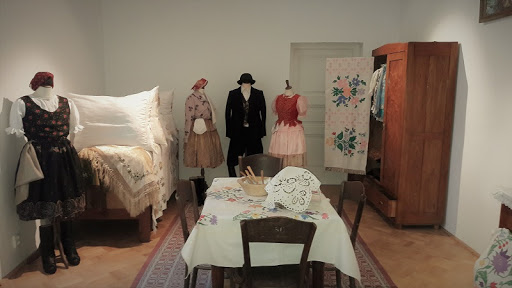 TREBIŠOV - kaštieľ
- Pôvodne barokový kaštieľ dal postaviť 
  v roku 1786 gróf Imrich  Csáky
- V 19. st. ho zdedila rodina Andrássyovcov             
  a obklopila parkom s cudzokrajnými drevinami
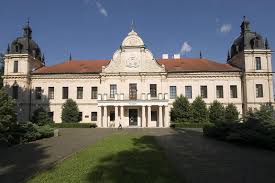 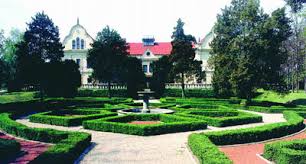 Pozoruhodnou 
architektonickou 
pamiatkou Trebišova                                      
je neogotické mauzóleum 
rodiny Andrássyovcov 
z r. 1893,  
v historickom parku, 
pri jazierku so sarkofágom
posledného 
ministerského predsedu  
Rakúsko-Uhorska 
Júliusa Andrássyho
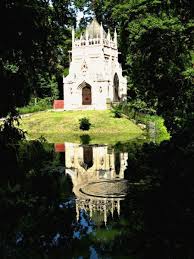 Vinohradnícka oblasť TOKAJ
- Leží na dolnom Zemplíne v juhovýchodnom   
  cípe Slovenska
- Je pokračovaním vinohradníckej oblasti, ktorej   
  väčšia časť sa nachádza v Maďarsku
- Táto oblasť je najmenšou a zároveň 
  najatraktívnejšou vinohradníckou oblasťou   
  Slovenska
- Je na čakacej listine so žiadosťou o zapísanie   
  do zoznamu UNESCO
Tokajské pivnice
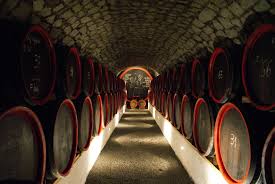 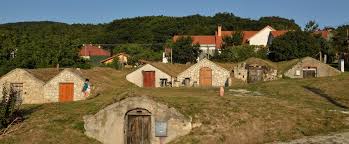 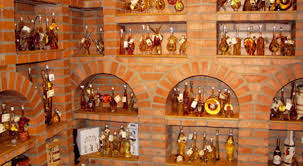 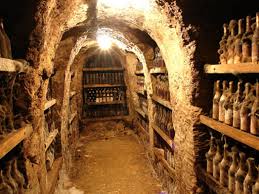 SMOLNÍK
Stará banícka obec v doline Smolnického potoka vo Volovských vrchoch (od r. 1243)
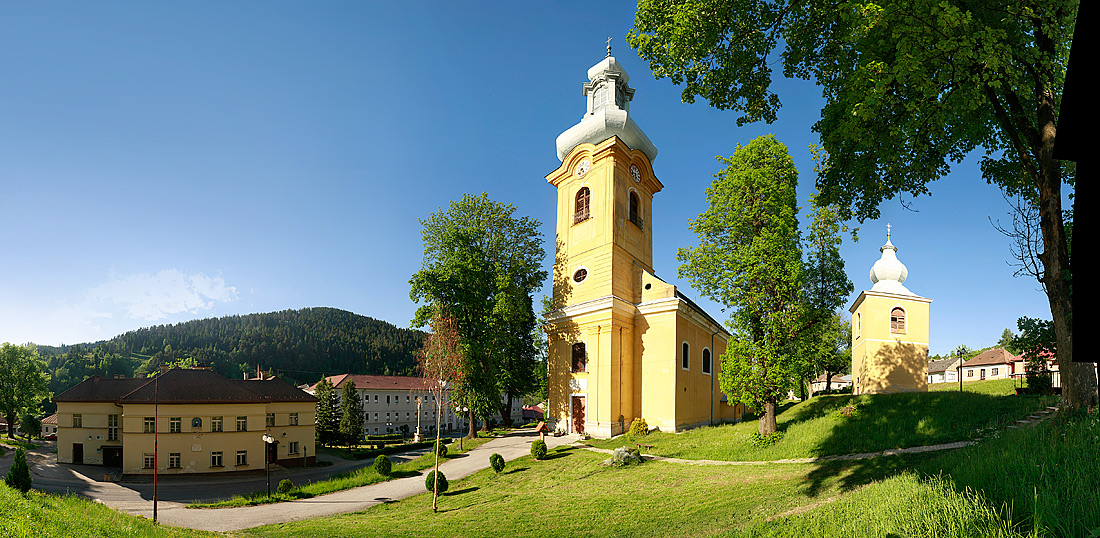 SMOLNÍK
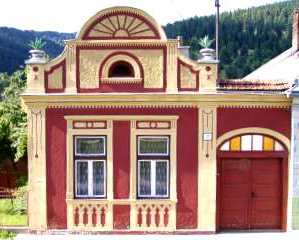 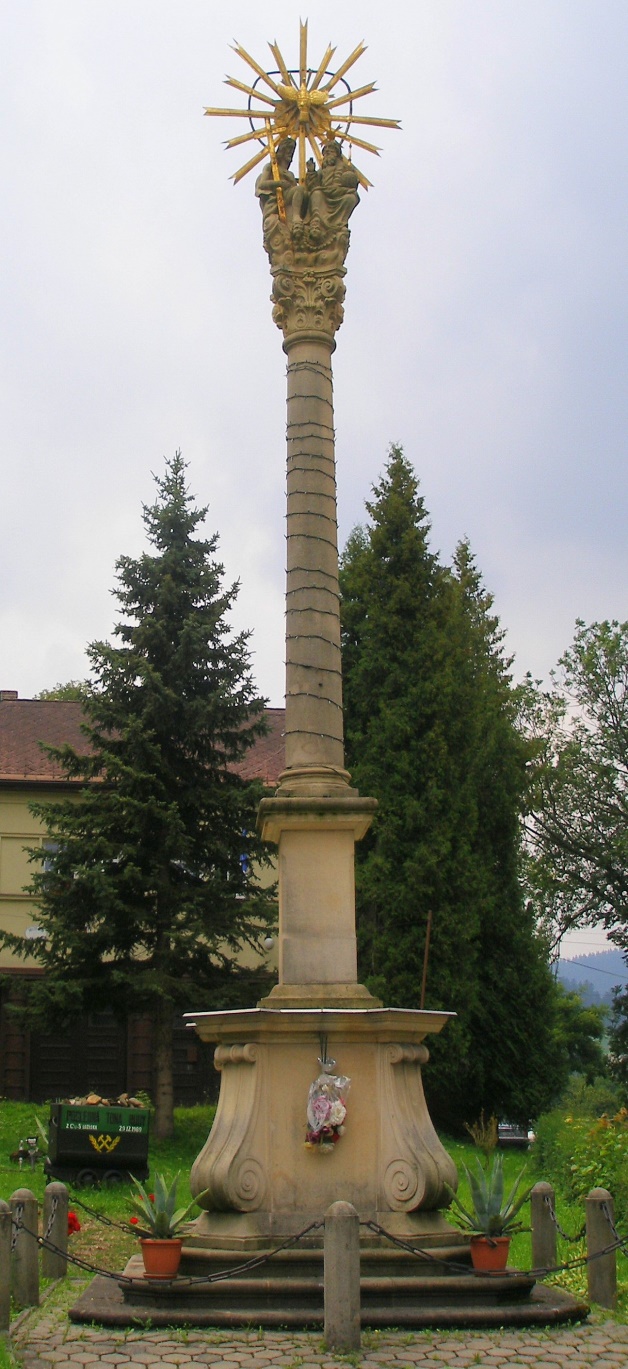 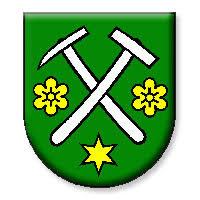 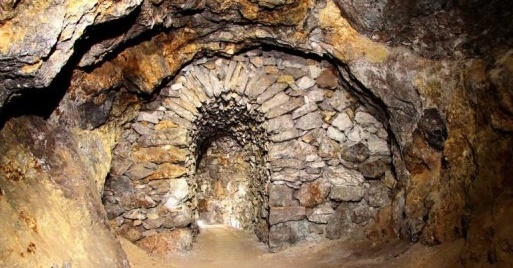 SMOLNÍCKY  TAJCH
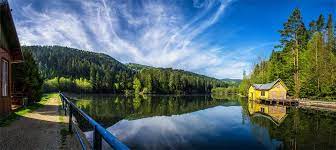 MEDZEV – múzeum kinematografie
                            rodiny Schusterovej
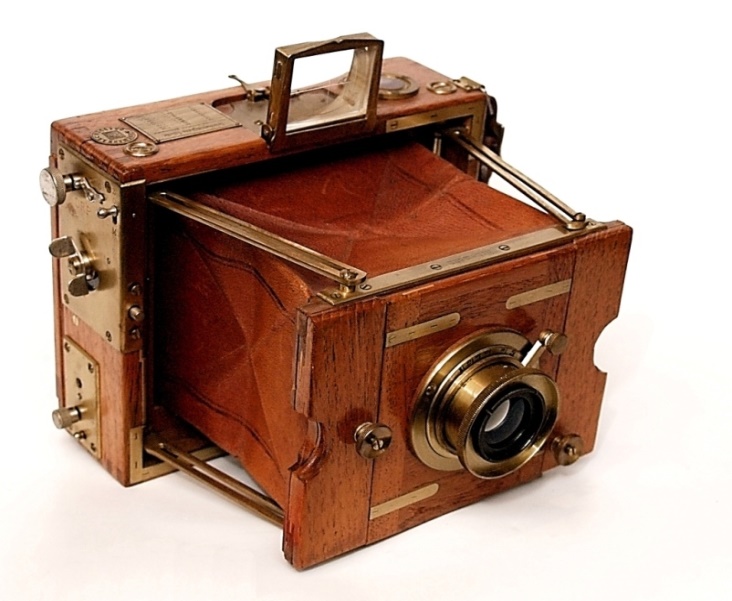 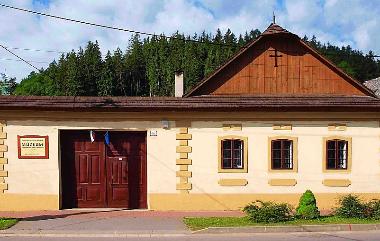 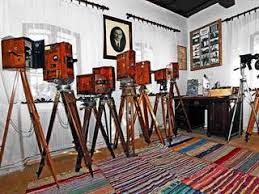 ŠTÓS  KÚPELE
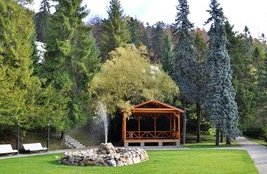 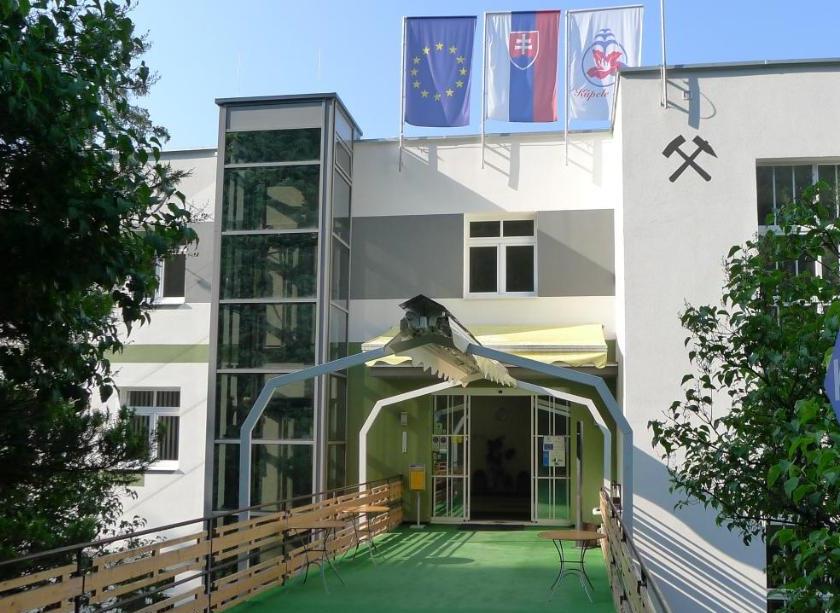 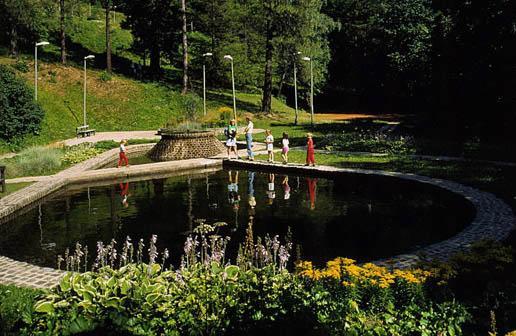 Nižná Myšľa archeologické nálezisko
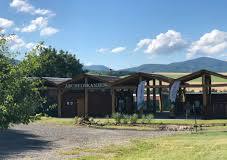 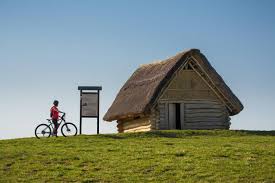 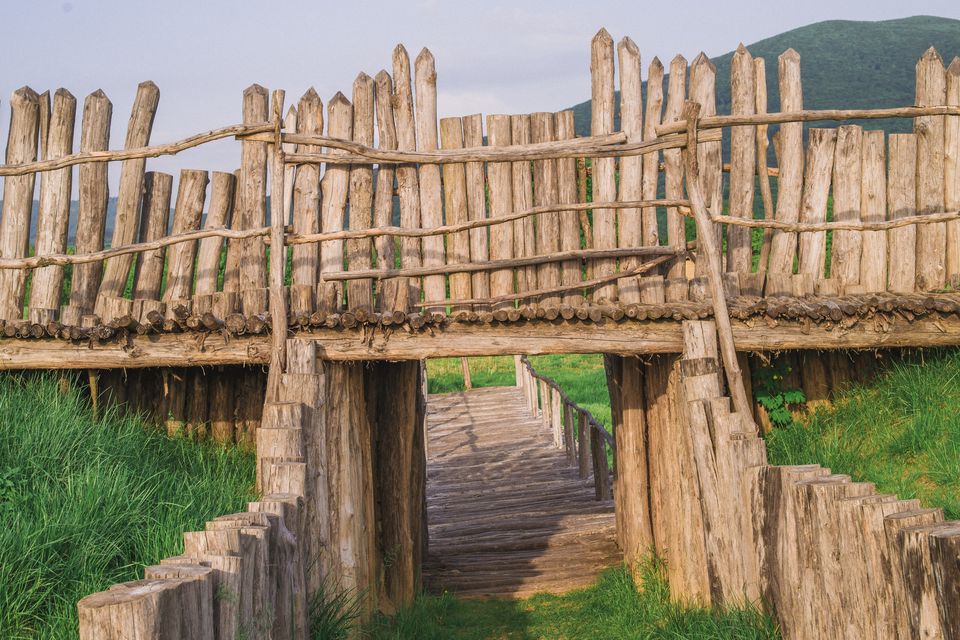 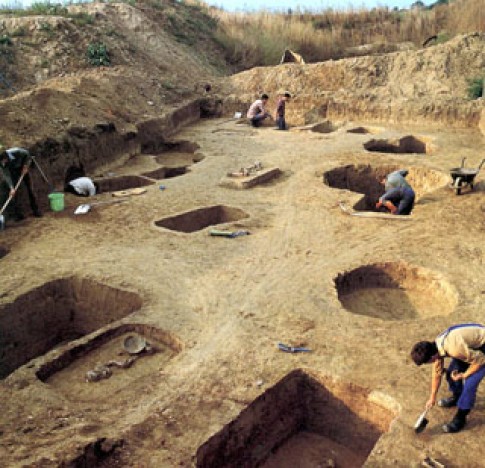 Nižná Myšľa obecné múzeum
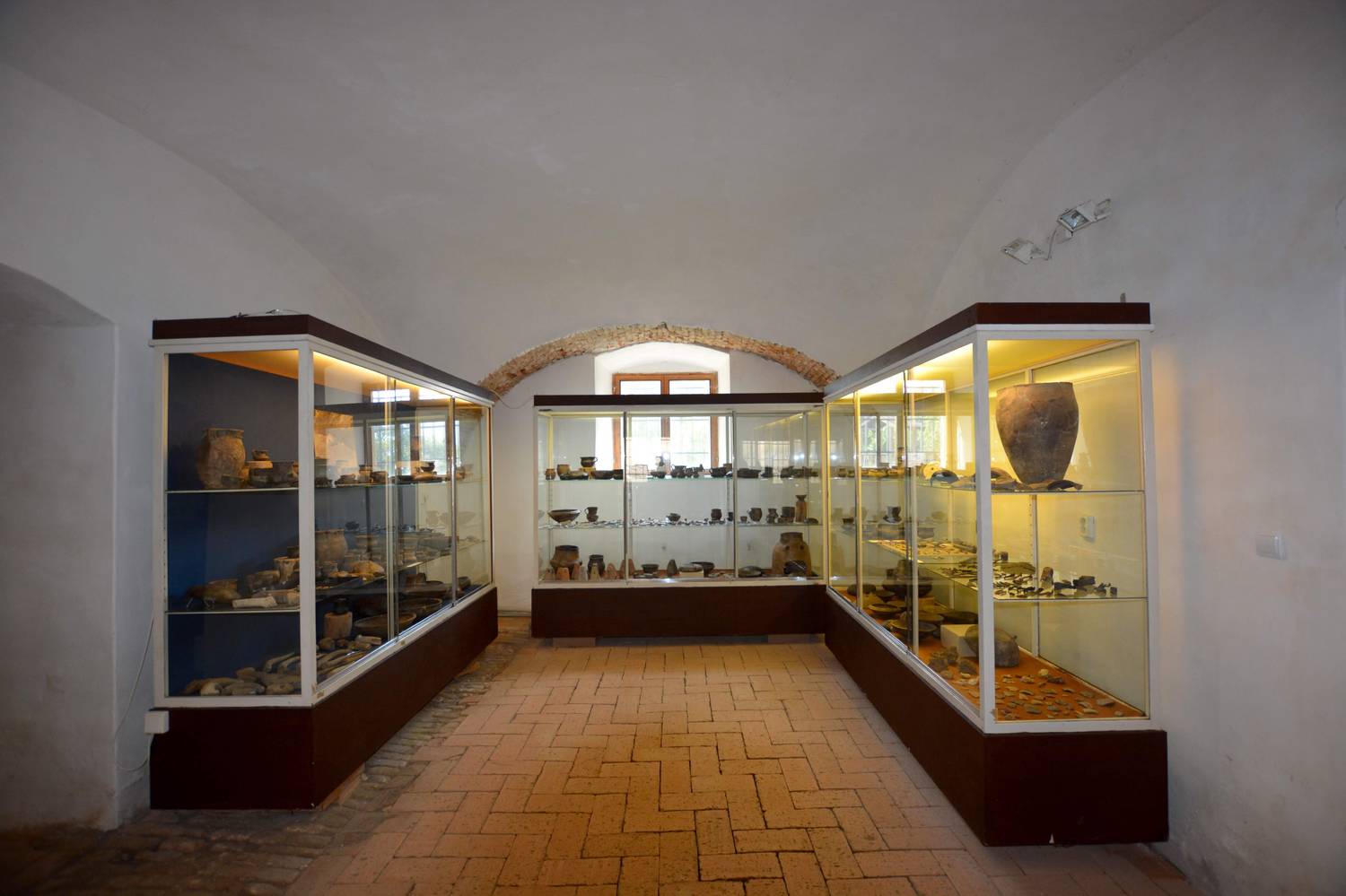 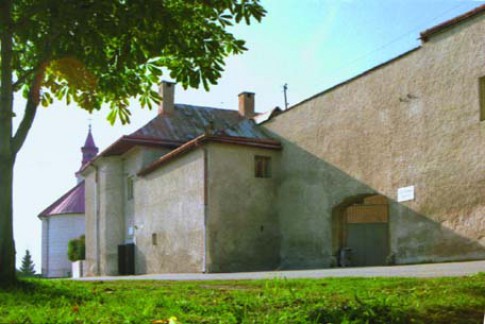 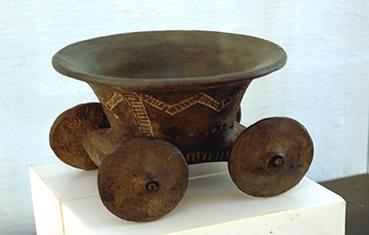 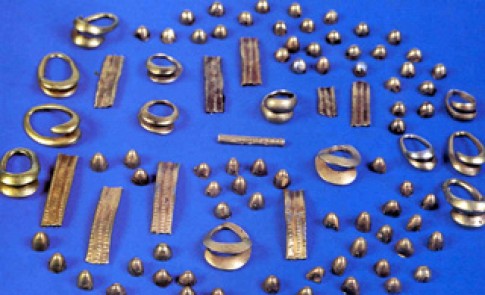 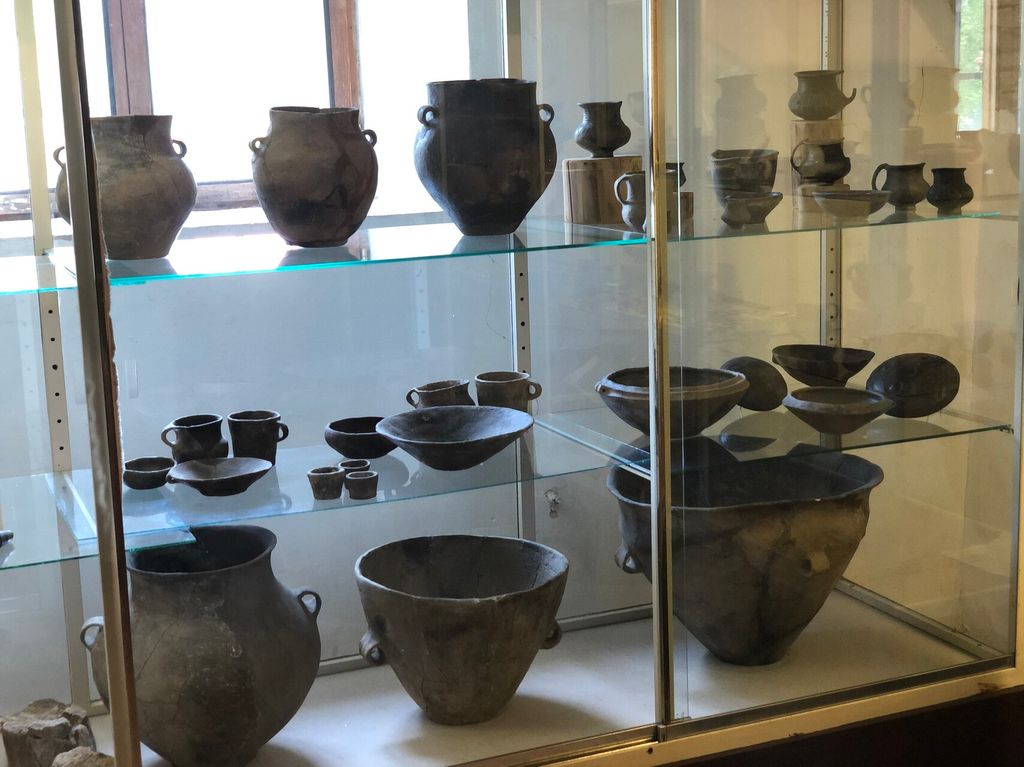 NIŽNÁ  MYŠĽA                     ROZÁRIUM  U  BOHUŠOV
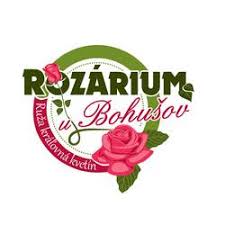 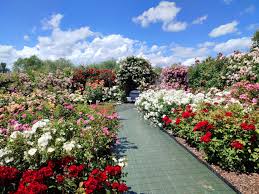 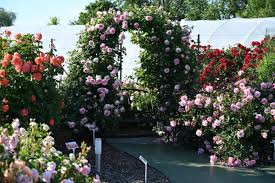 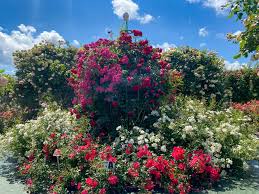 ROKOKOVÝ  KAŠTIEĽ  ŠACA
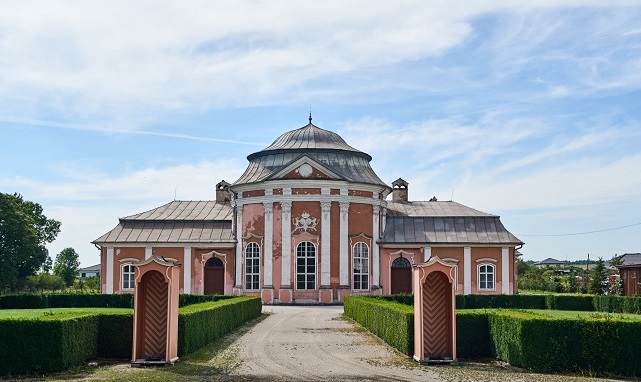 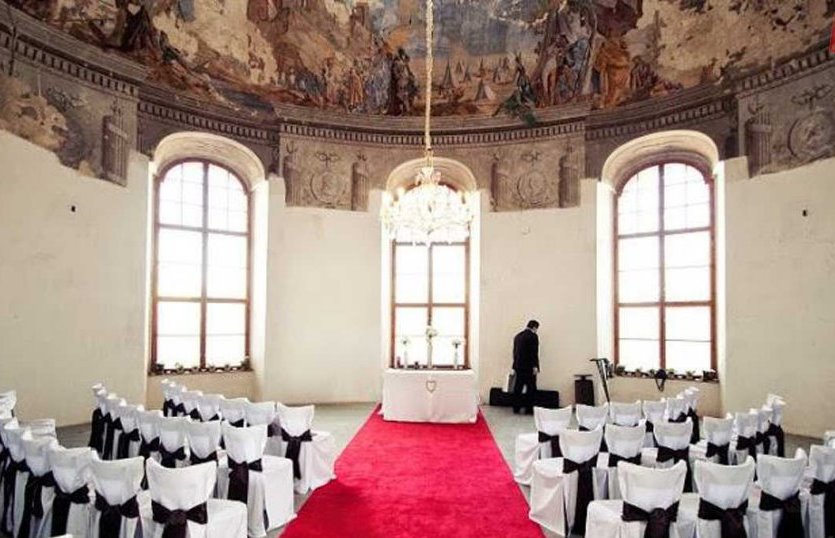 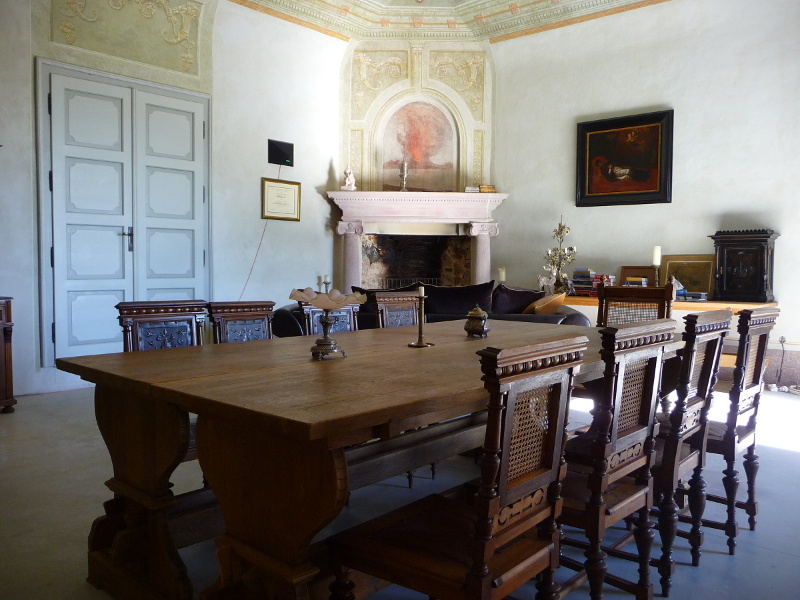 ĎAKUJEM  ZA  POZORNOSŤ
Zdroje:
- www.google.sk
- www.mapy.sk
- vlastné fotografie